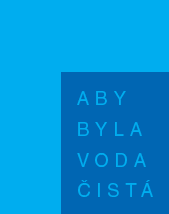 TOPAS S
Domovní čistírna odpadních vod
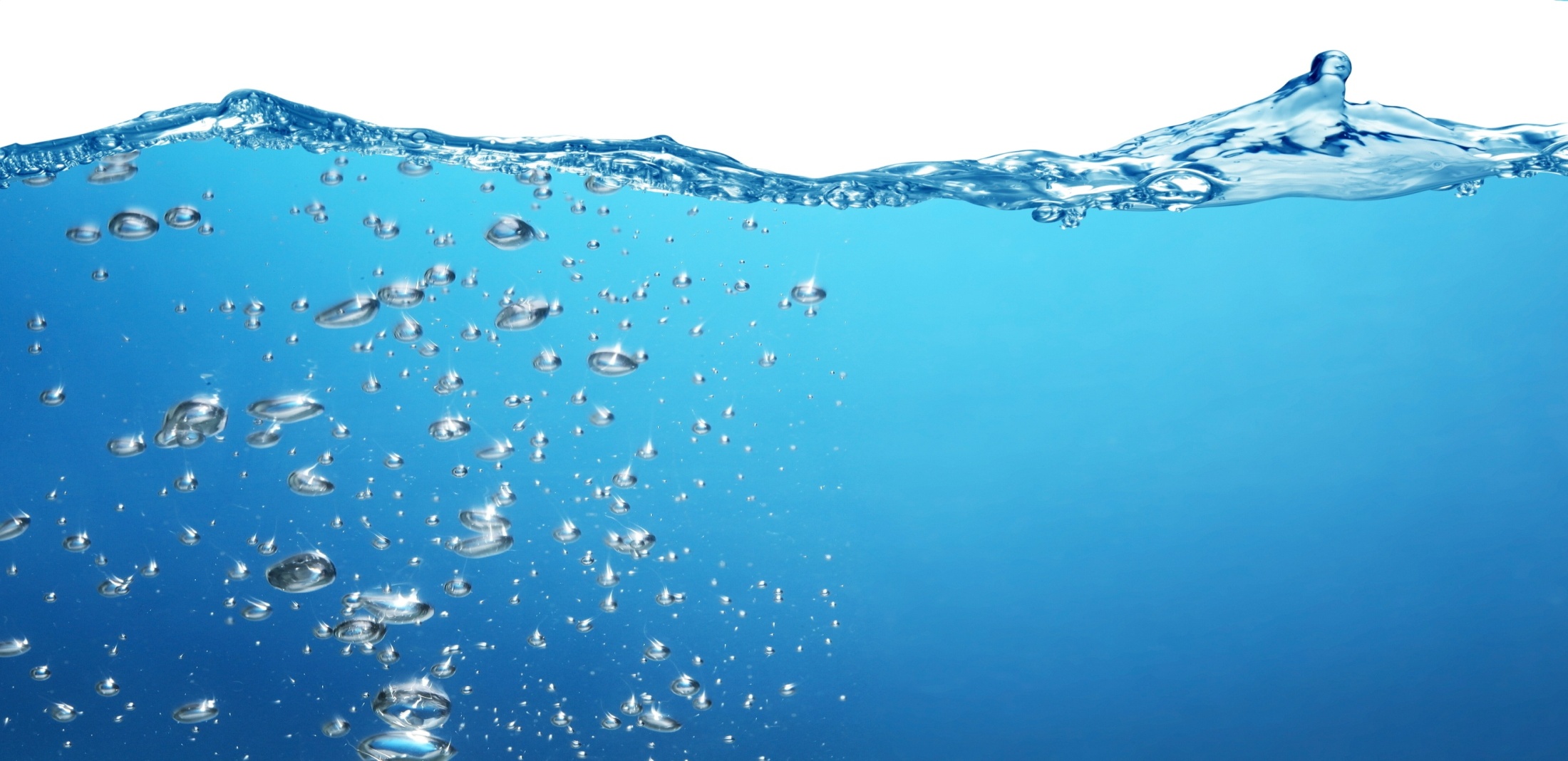 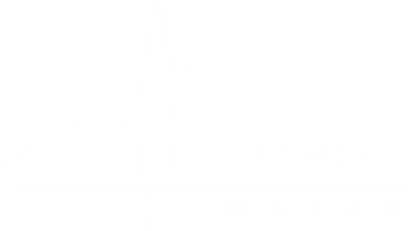 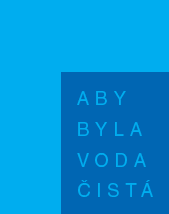 ČOV TOPAS
CE certifikace pro TOPAS 5 - 50 EO
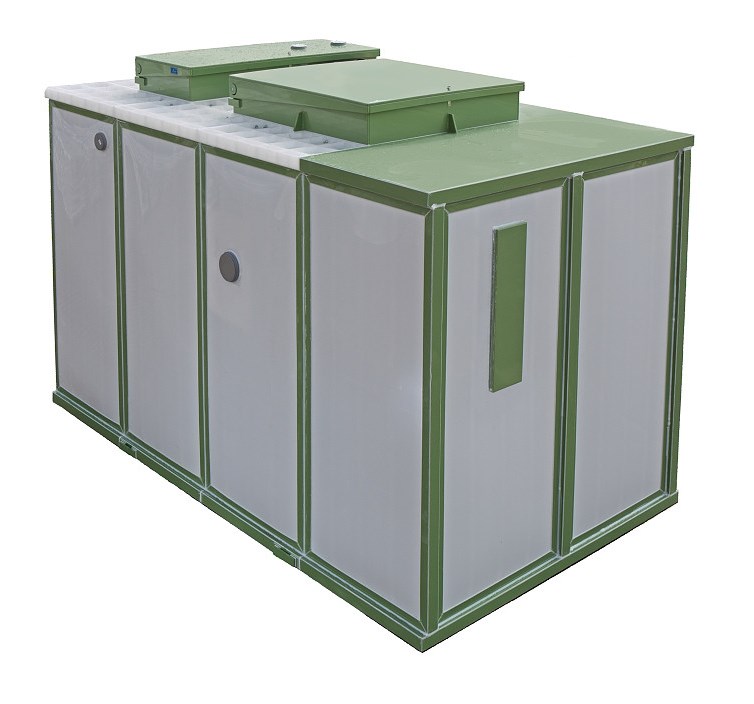 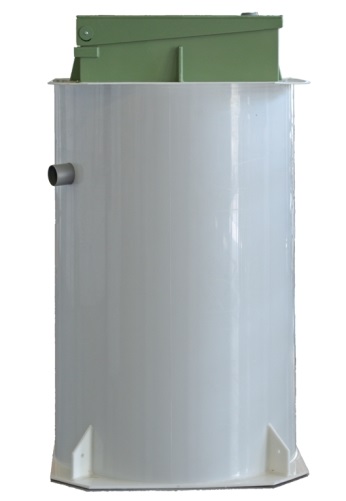 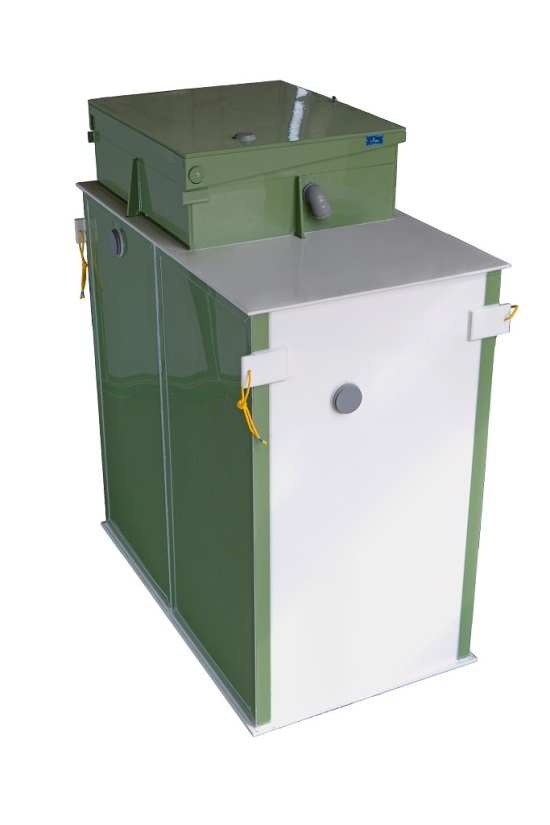 TOPAS R 5
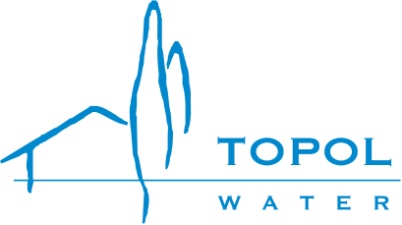 TOPAS Plus 8
TOPAS S 50
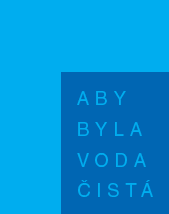 Patentovaná technologie
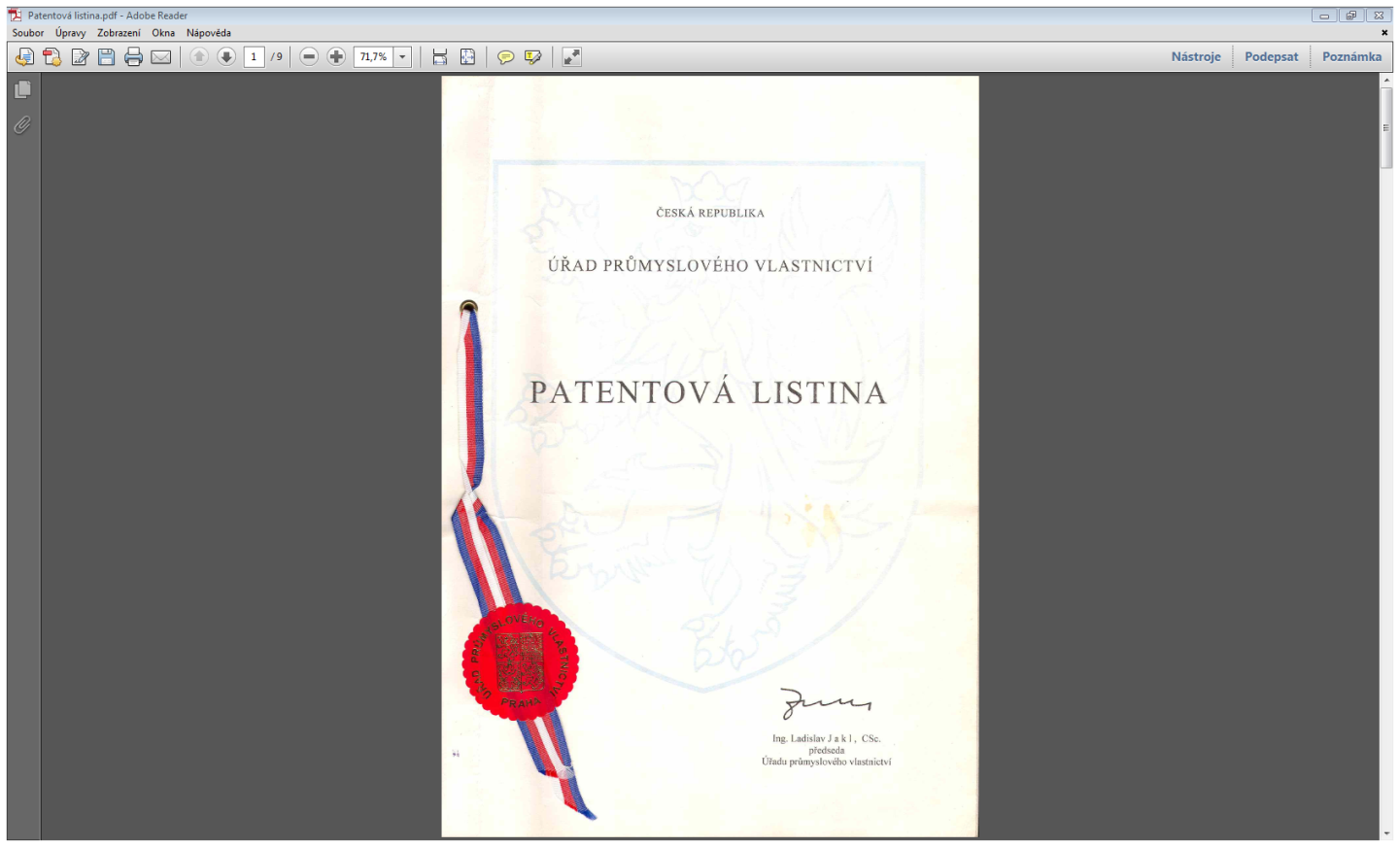 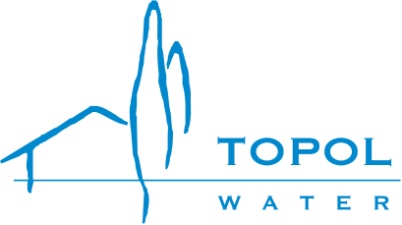 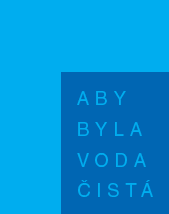 Dekantér
PCT průzkum – PŘIHLÁŠKA EVROPSKÉHO PATENTU
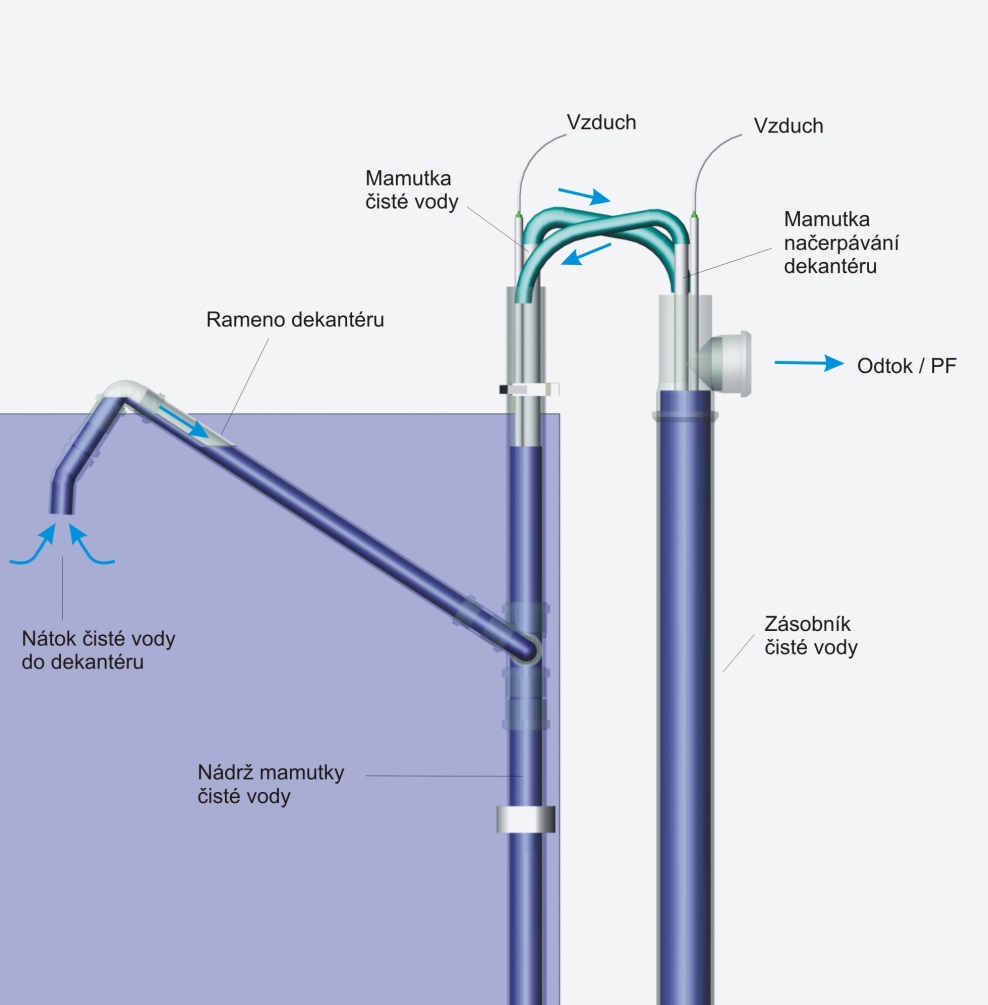 Zabraňuje úniku biologické pěny do odtoku
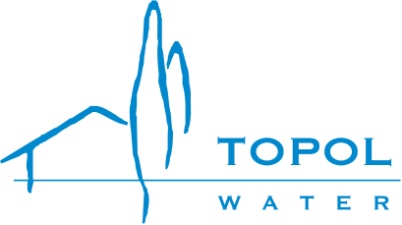 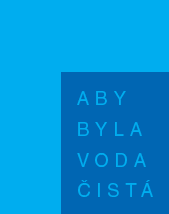 Automatizované ŘÍZENÍ
Řídicí jednotka OPTIMALIZUJE PROCES ČIŠTĚNÍ
Úspora elektrické energie
Udržovací režim
Režim pro nestandardní znečištění
Dálkový přenos dat
Dávkování chemikálií dle požadované koncentrace na odtoku
Specifikace poruch na displeji
Nastavování parametrů pomocí SMS
Trvalé měření průtoku odpadní vody
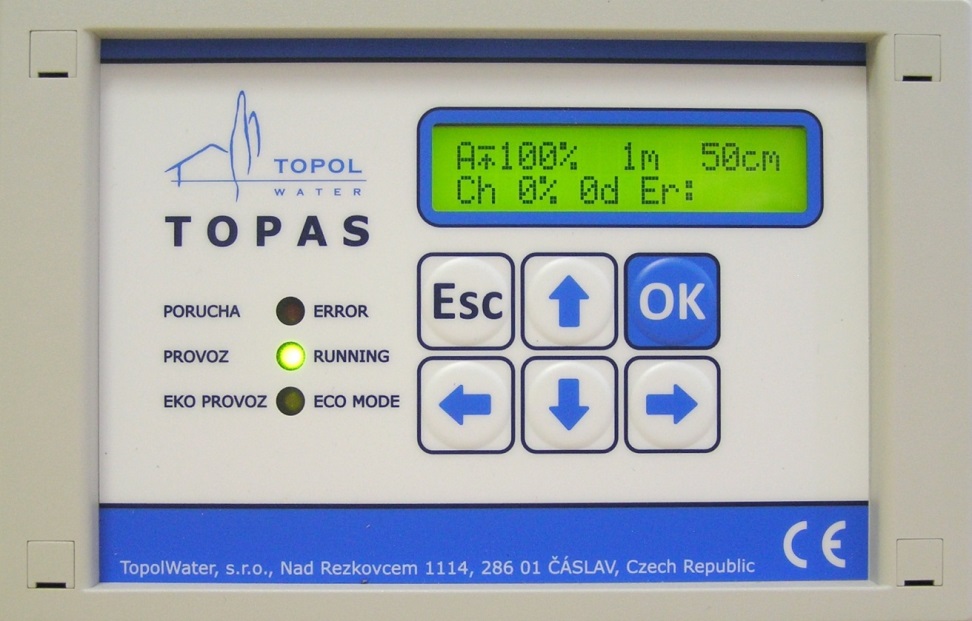 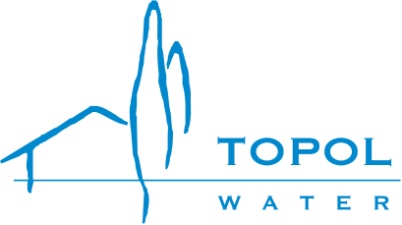 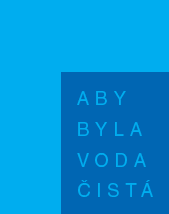 Konstrukce ČOV TOPAS
Ocel pro statiku – plast pro vodotěsnost nádrže
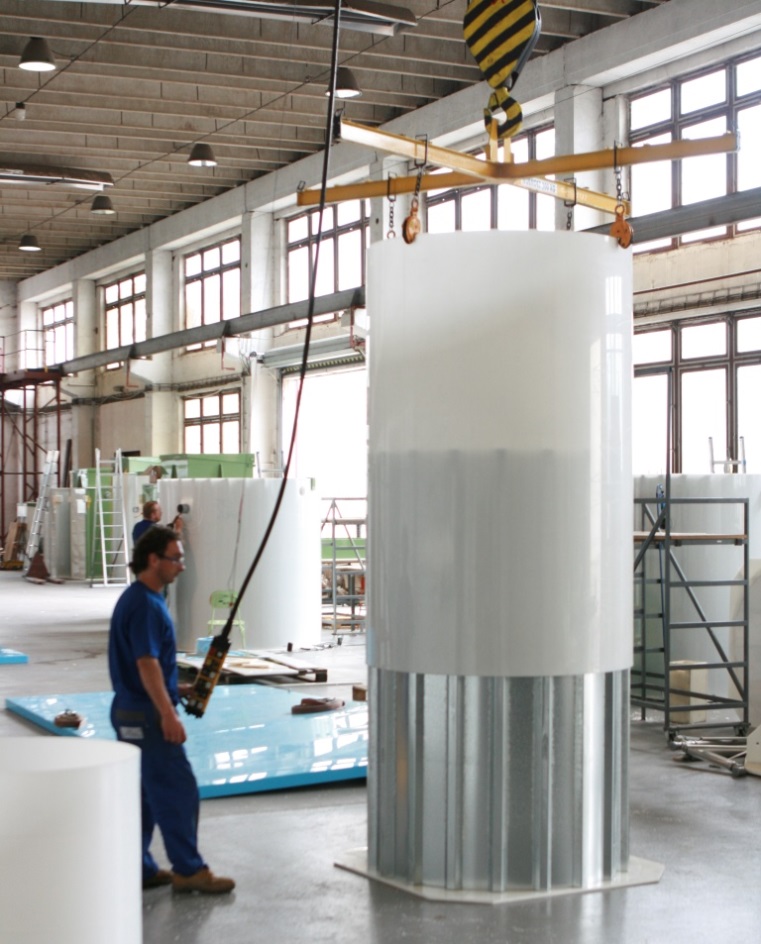 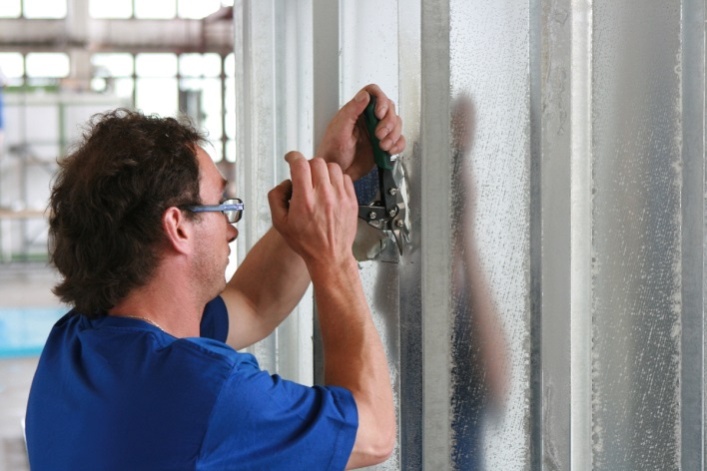 Pozinkovaný plech zajišťuje stabilitu a tuhost konstrukce, kterou není možné za přijatelnou cenu pouze z plastu vytvořit
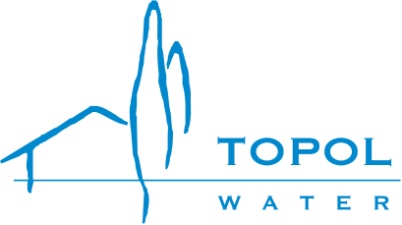 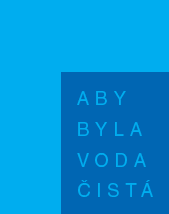 PÍSKOVÝ FILTR
PCT průzkum – PŘIHLÁŠKA EVROPSKÉHO PATENTU
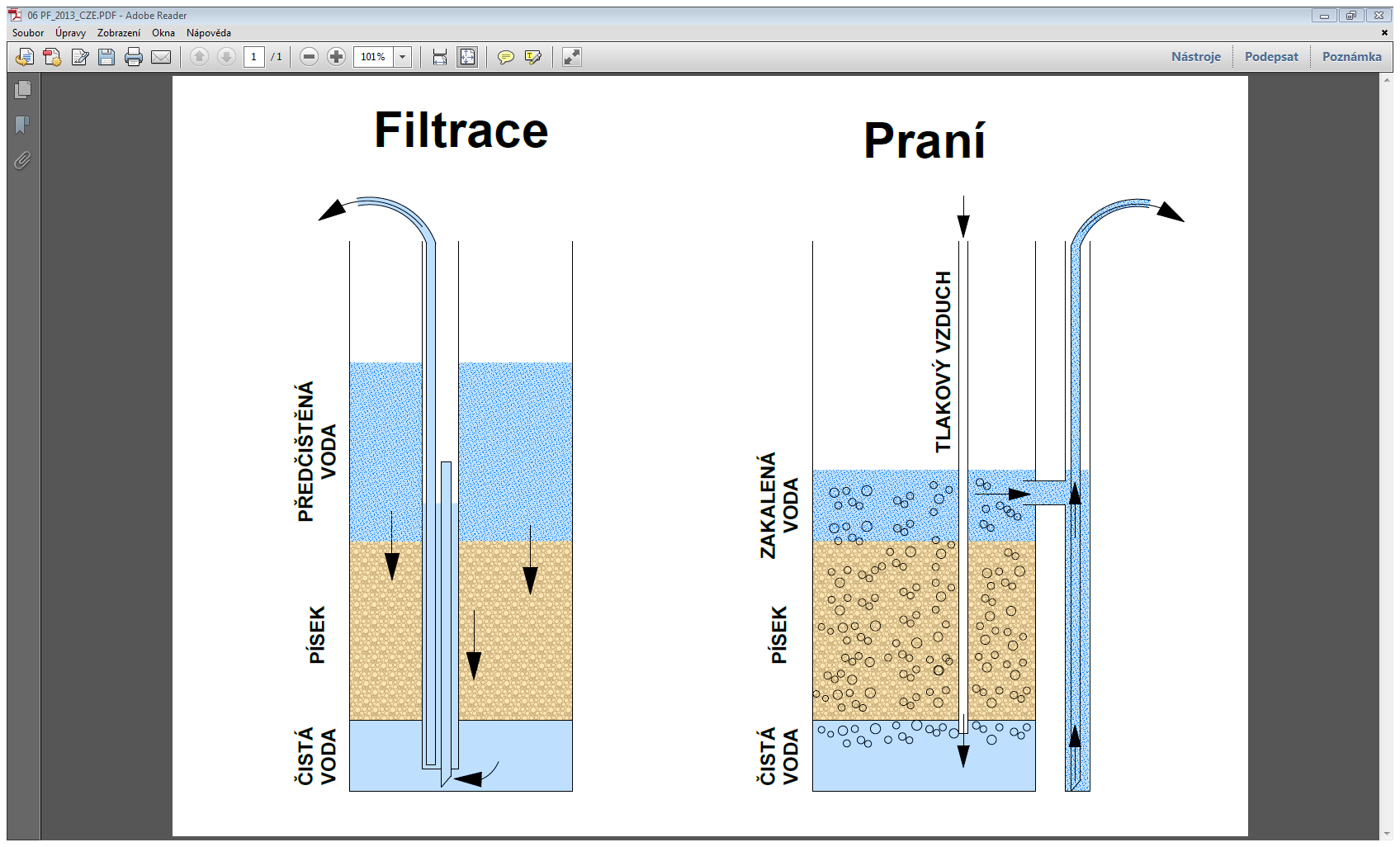 Slouží k mechanickému dočištění  biologicky vyčištěné odpadní vody
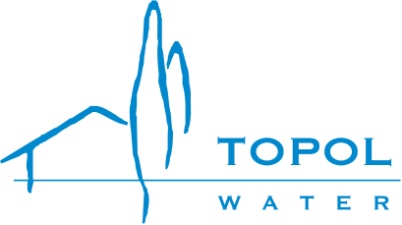 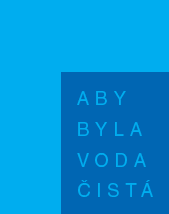 Rekreační provoz – I.
ZPĚTNÁ FÁZE
Řízené doplňování živin
z kalojemu do systému
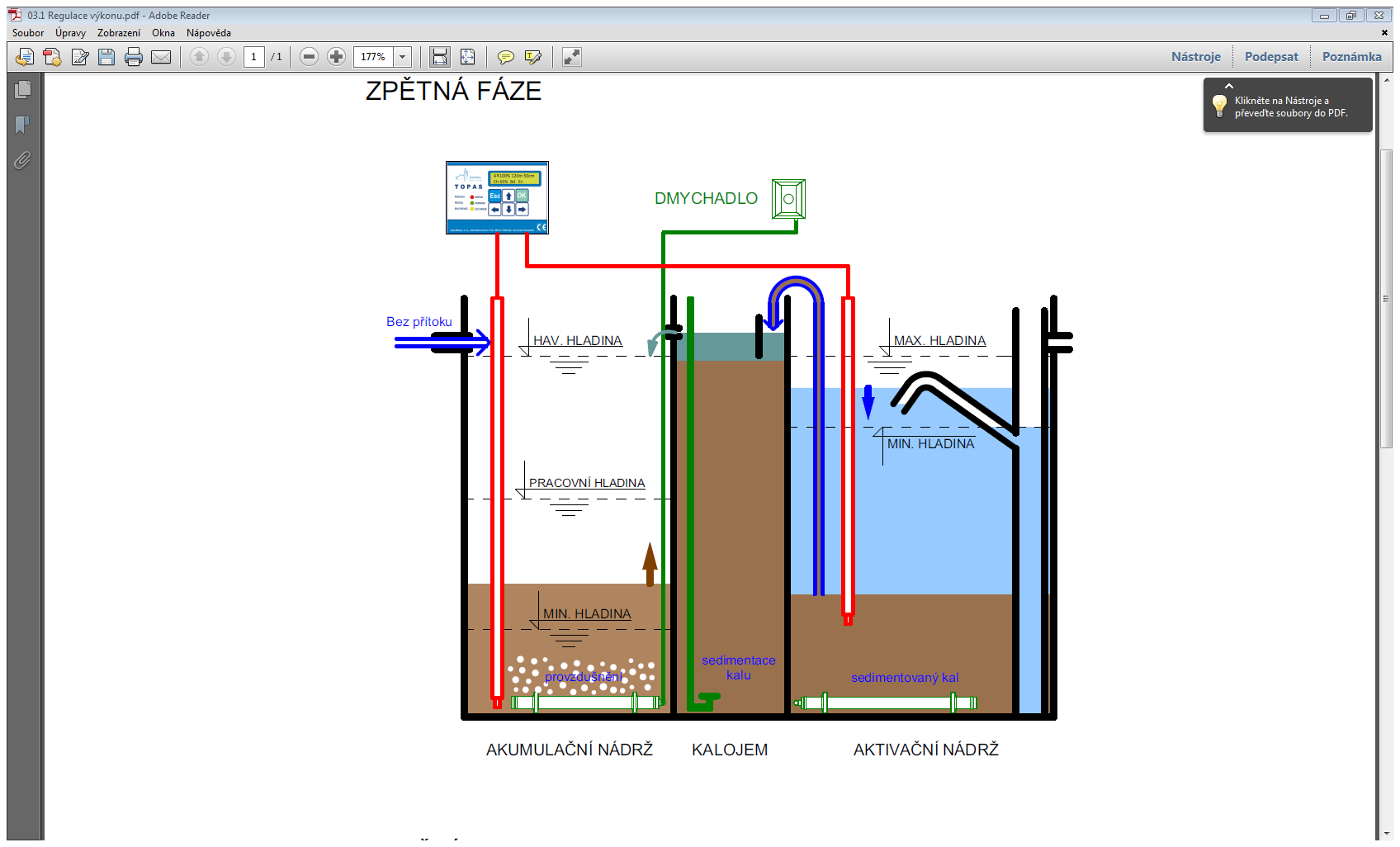 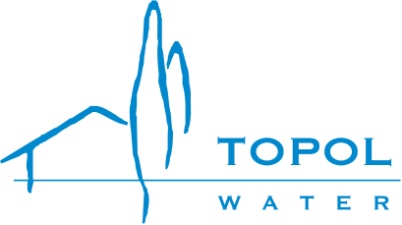 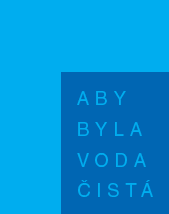 Rekreační provoz – II.
Plnění aktivace
ČOV se udržuje biologicky
funkční až 3 měsíce bez přítoku
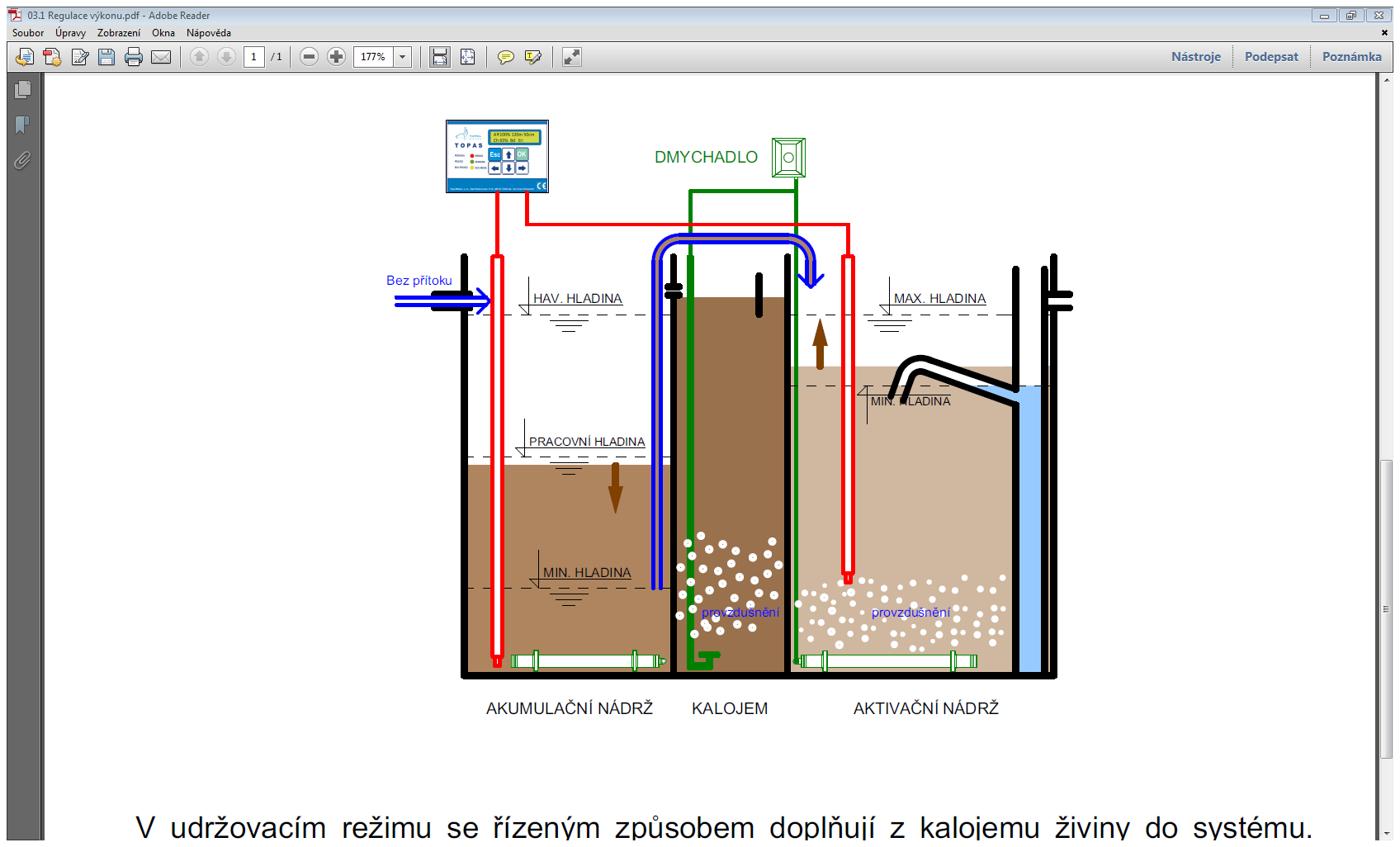 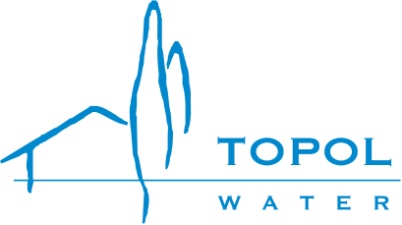 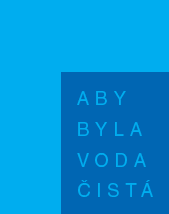 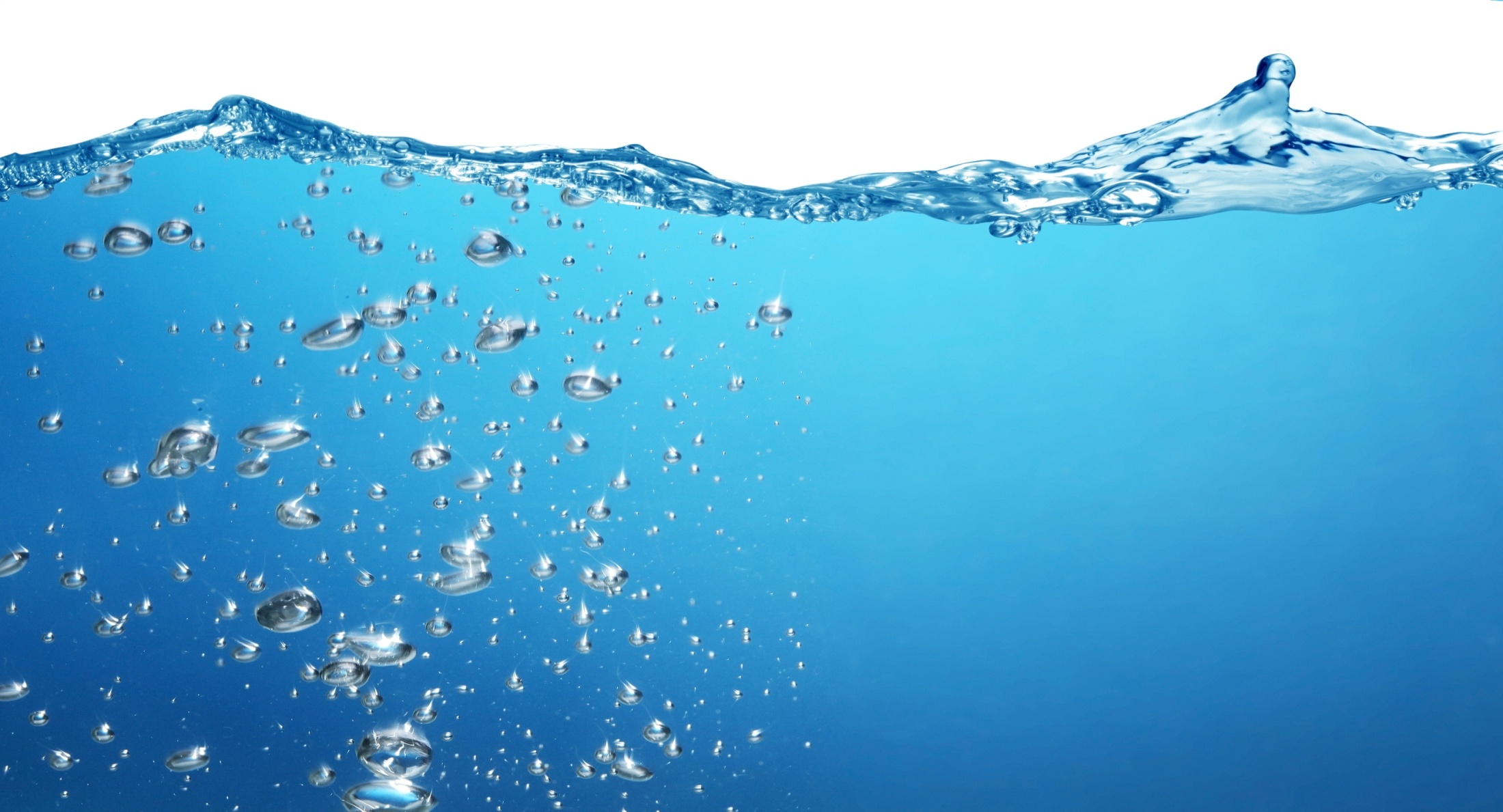 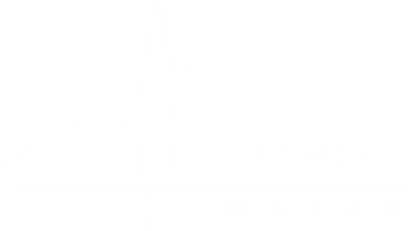 TopolWater, s.r.o.
Nad Rezkovcem 1114
286 01 Čáslav
topas@topolwater.com
www.topolwater.com